أبو هريرة رضي الله عنه
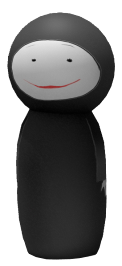 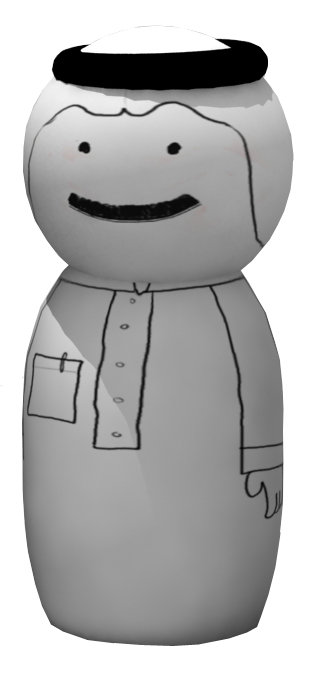 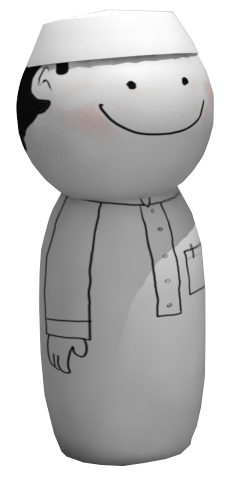 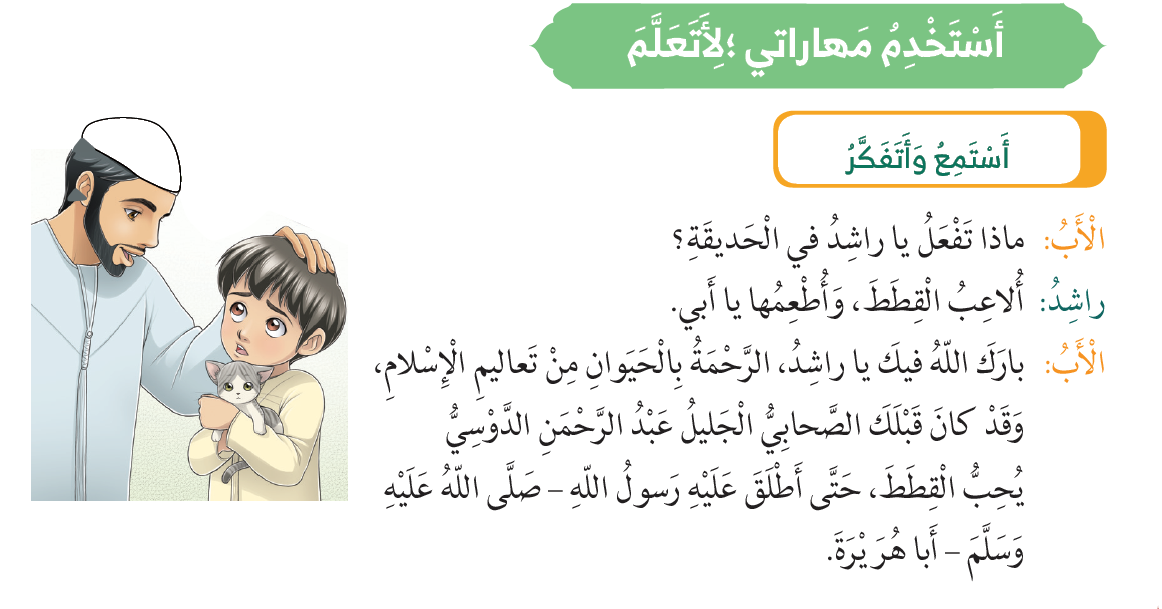 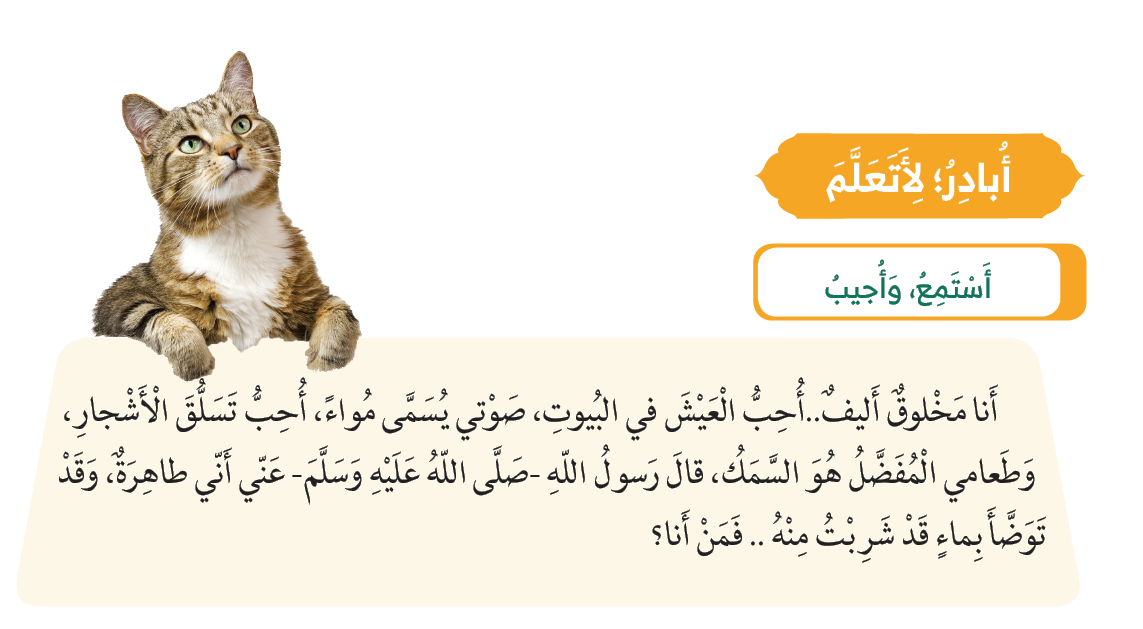 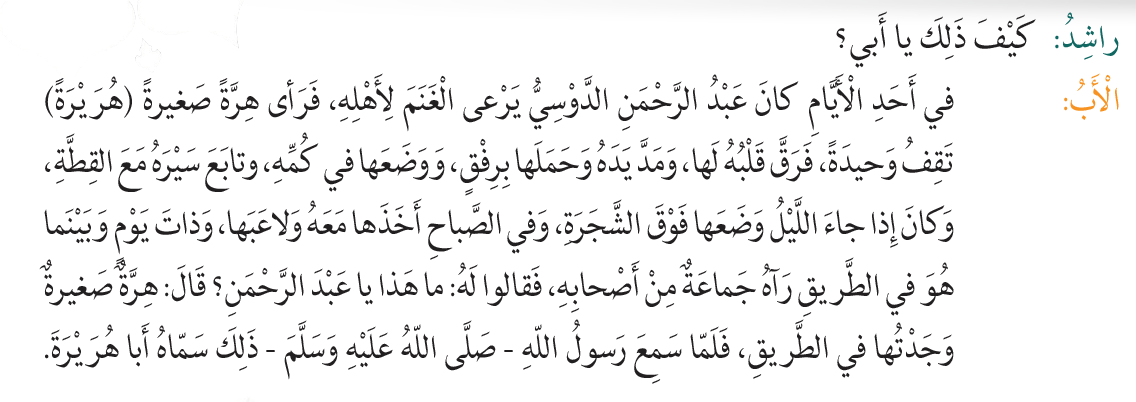 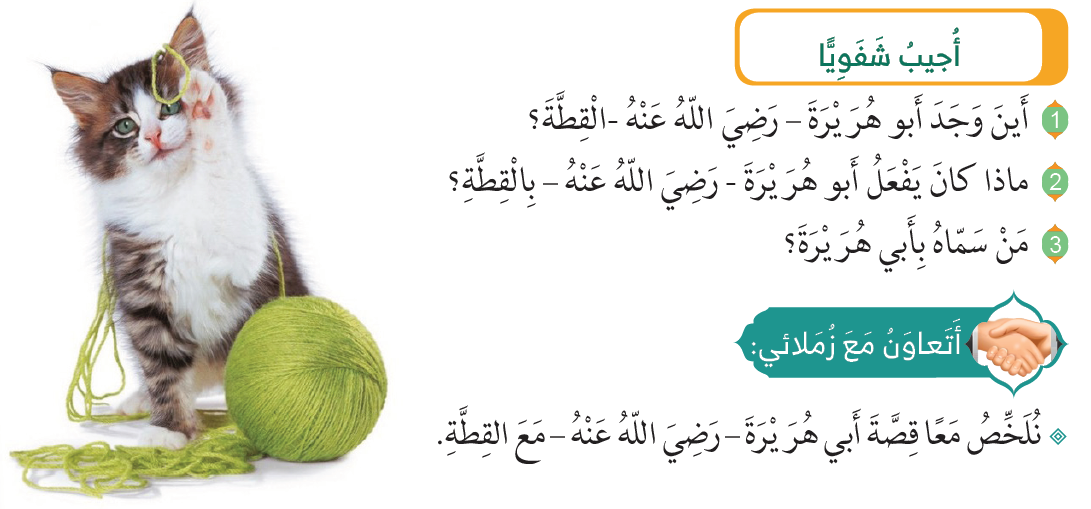 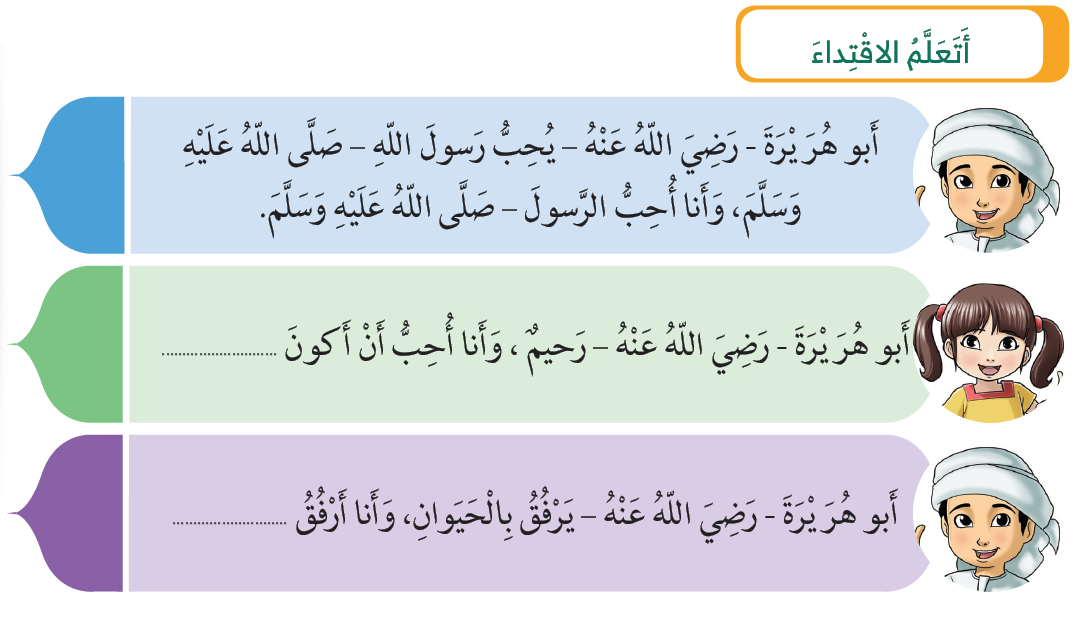 رحيما
بالحيوان
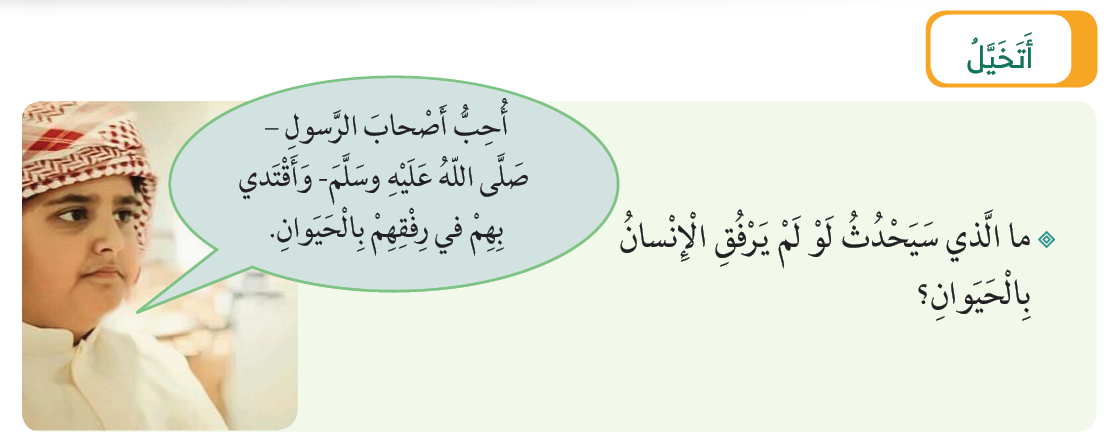 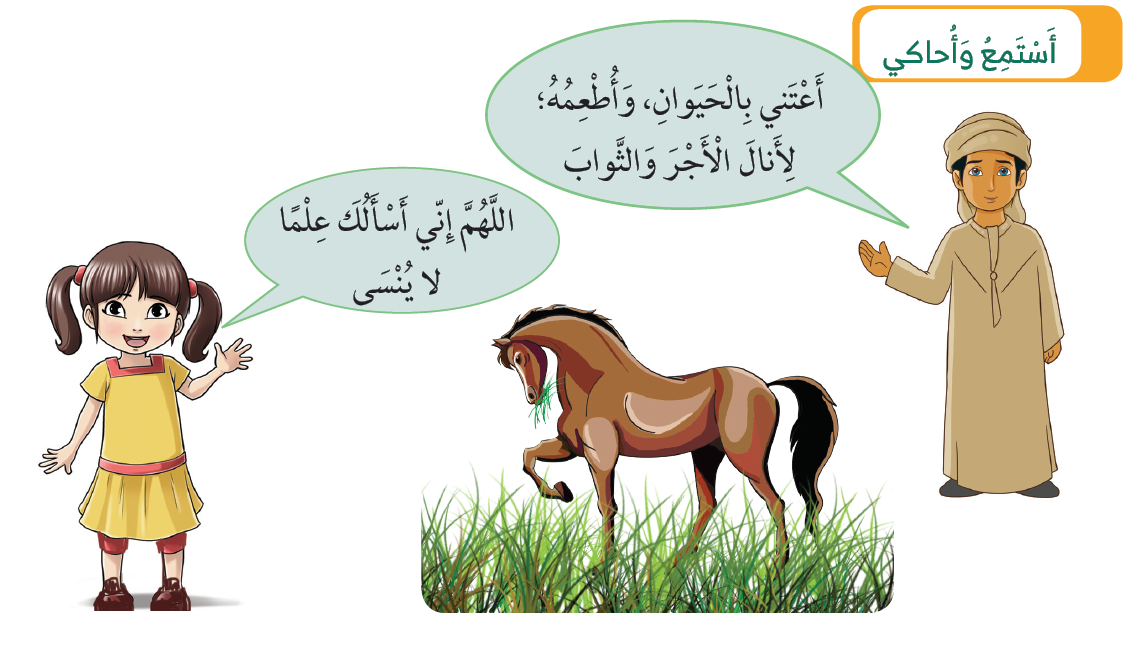 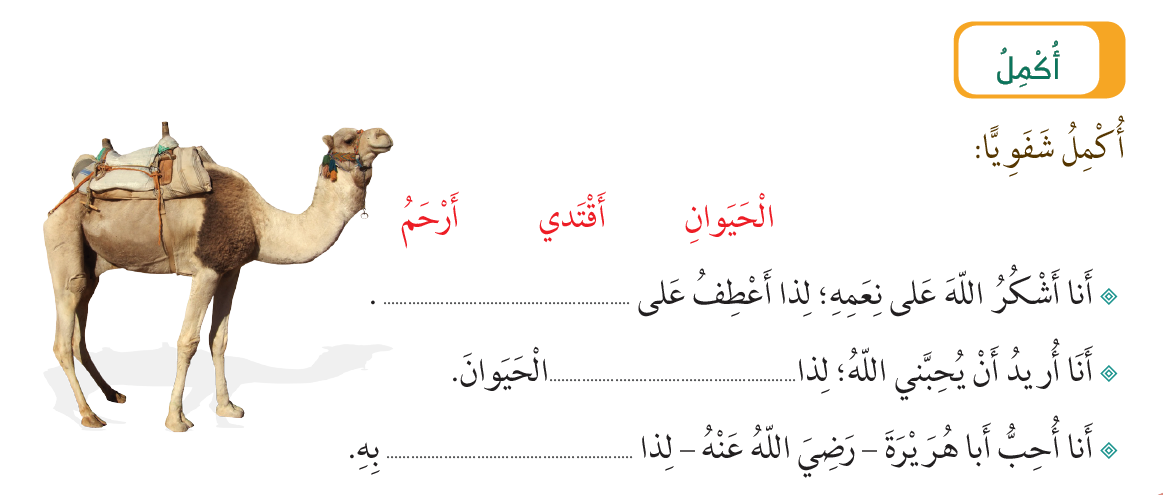 الحيوان
أرحم
أقتدي
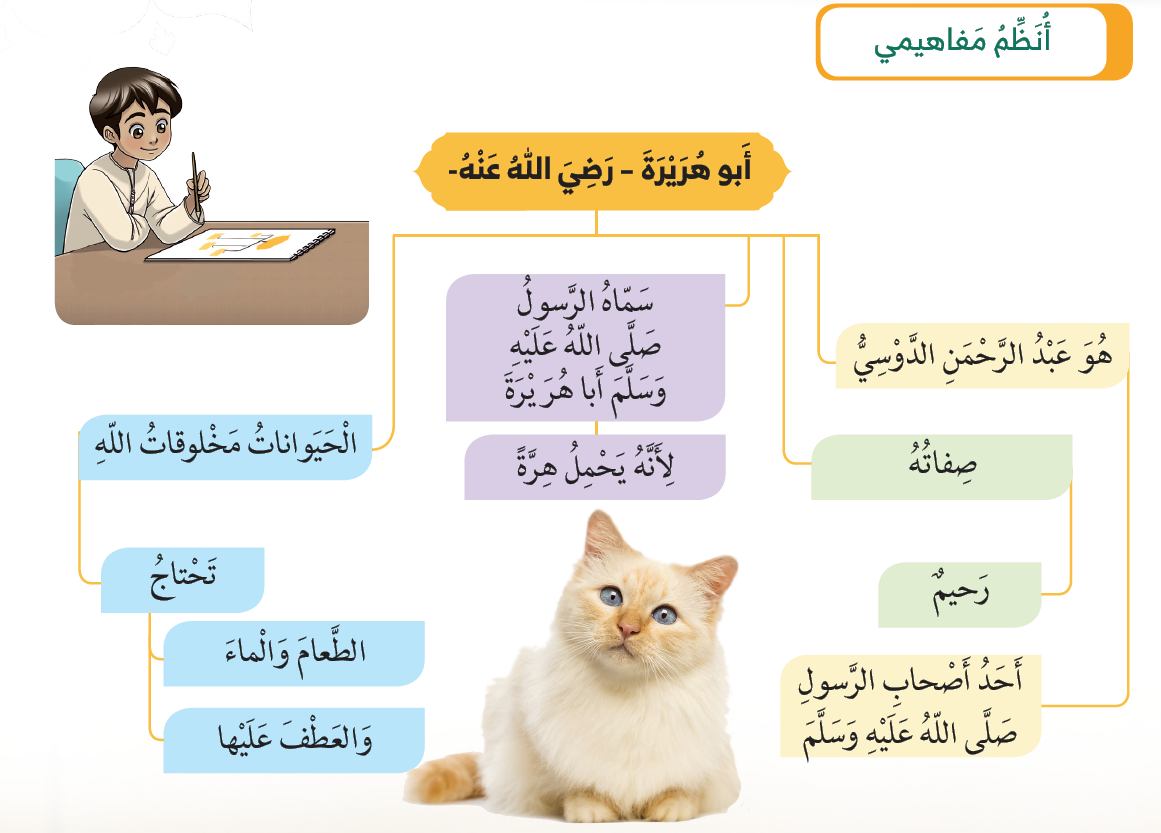 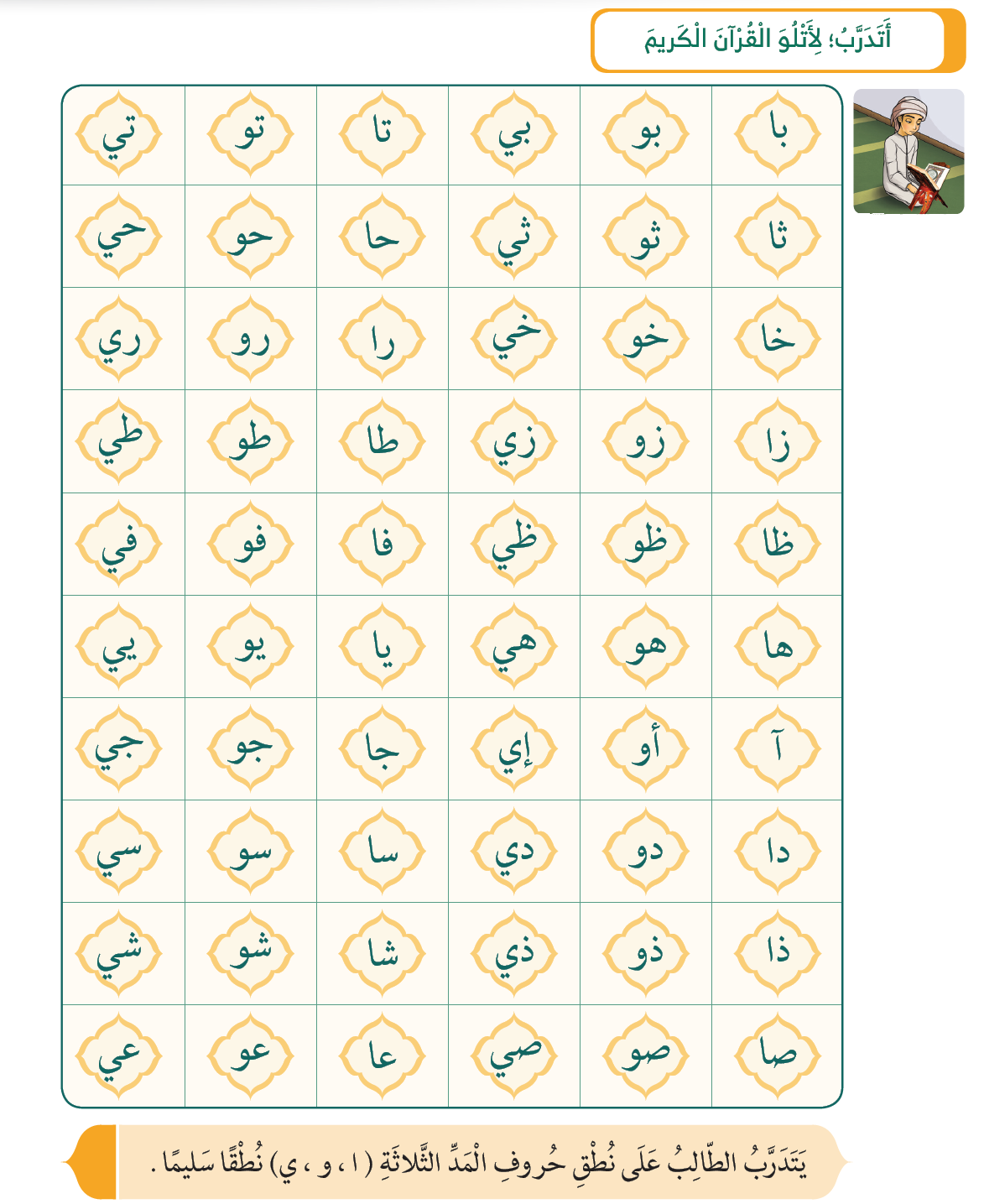 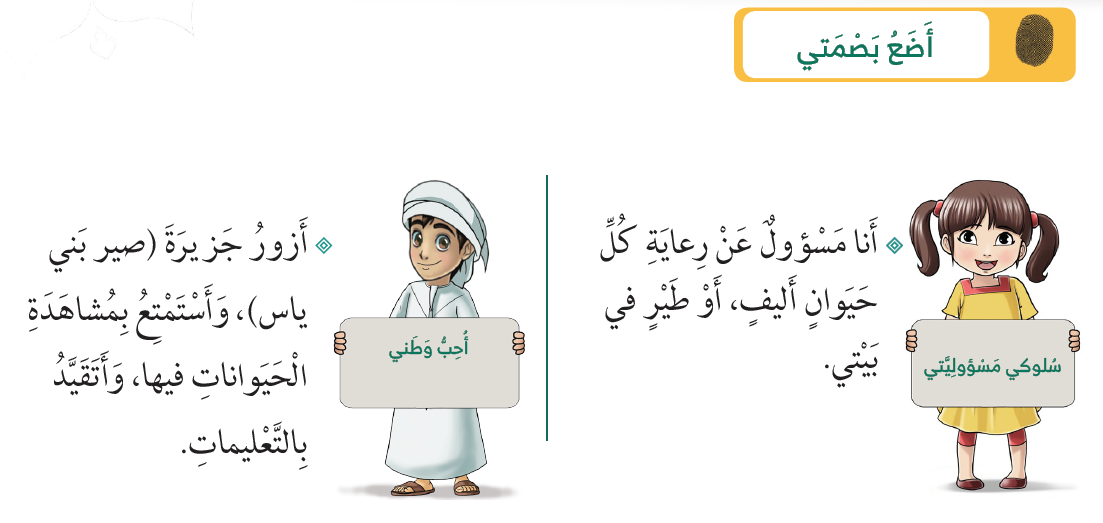 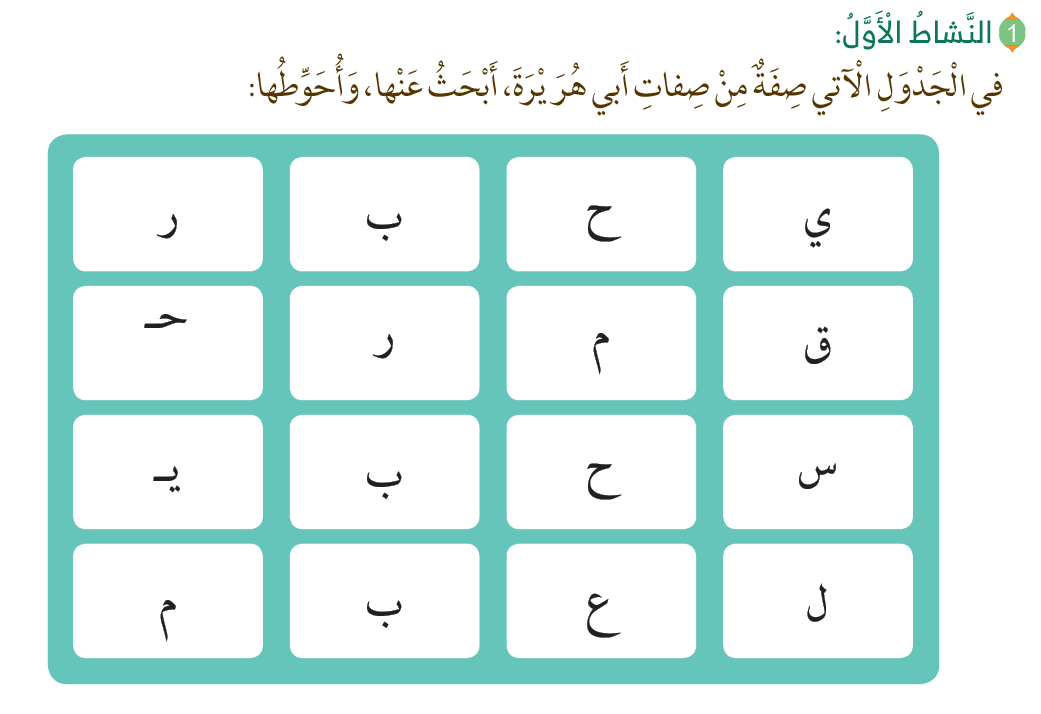 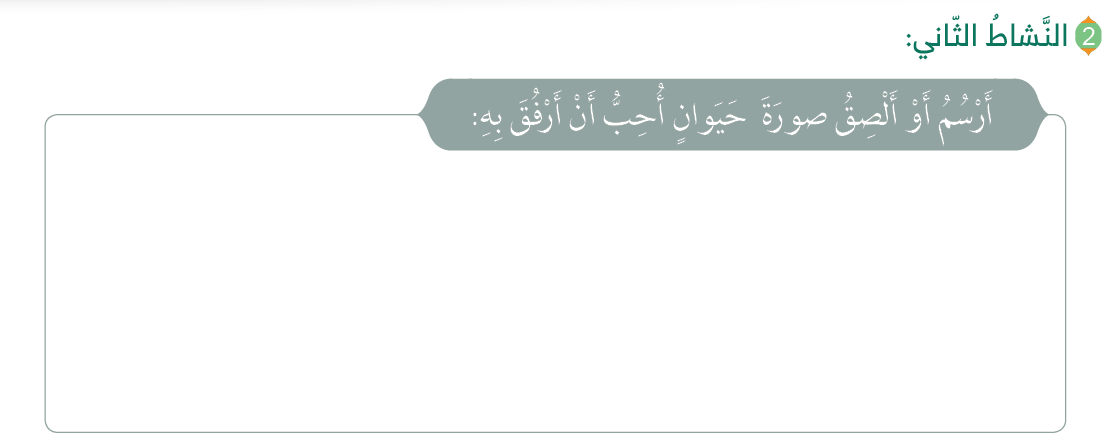 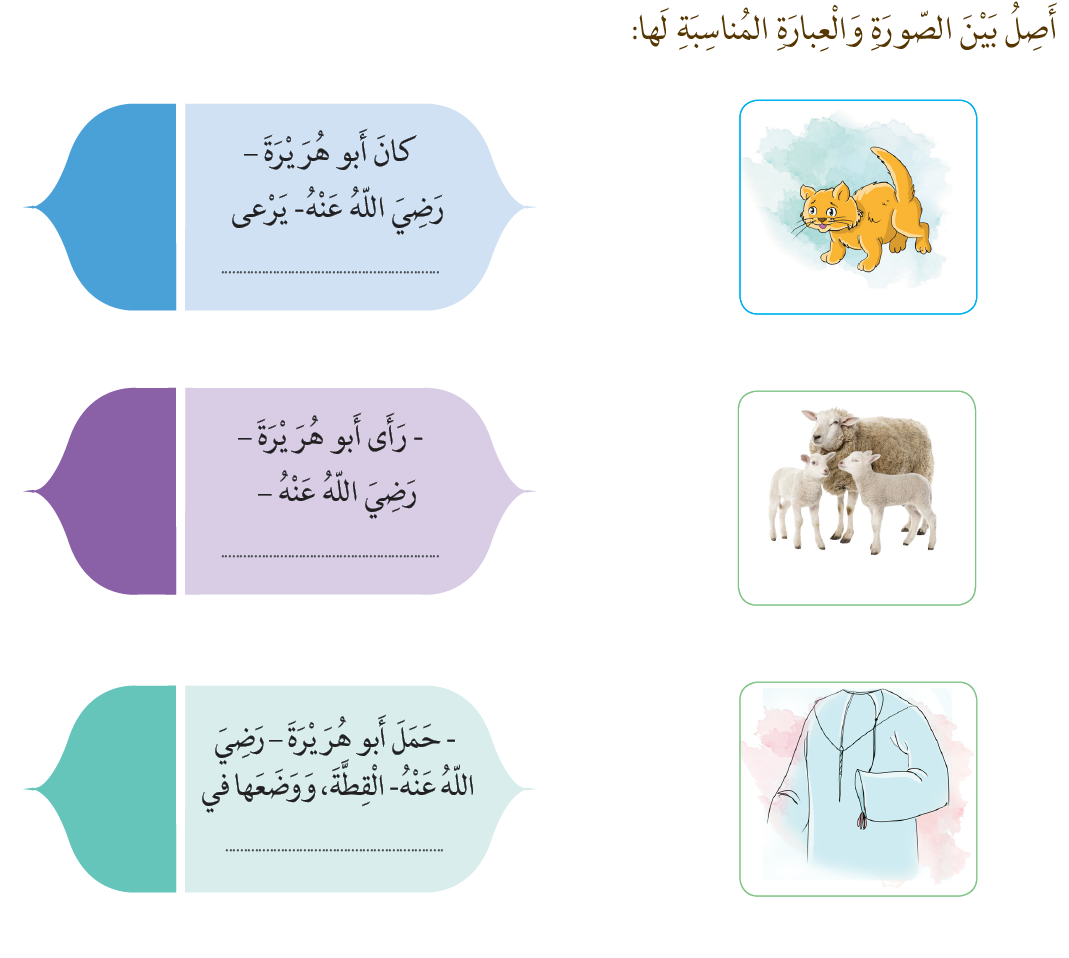 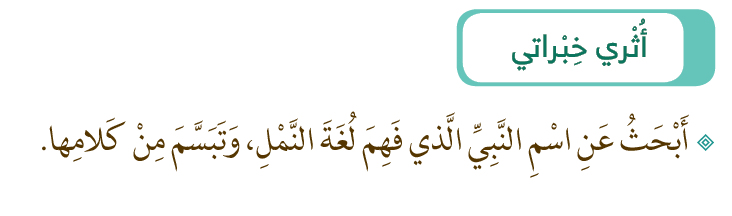 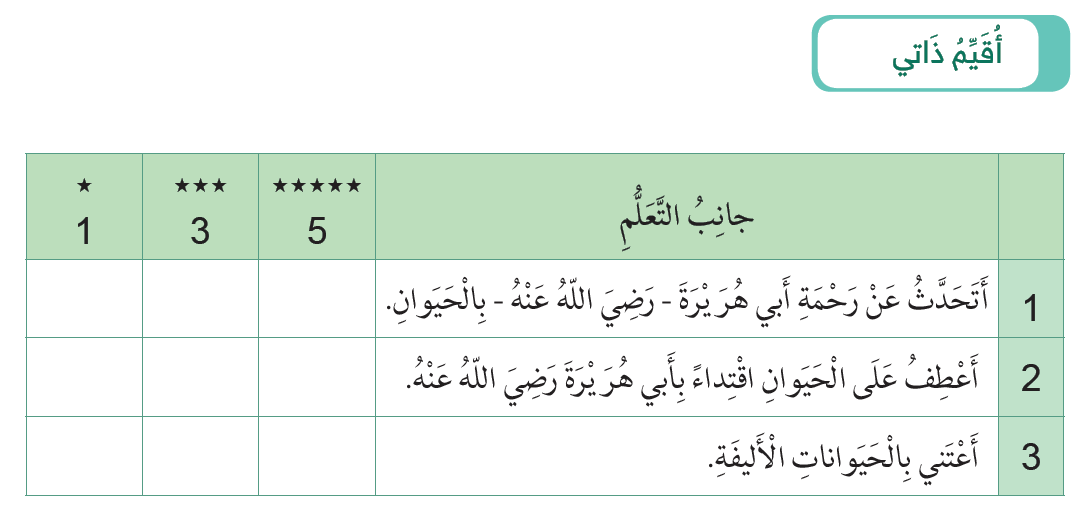 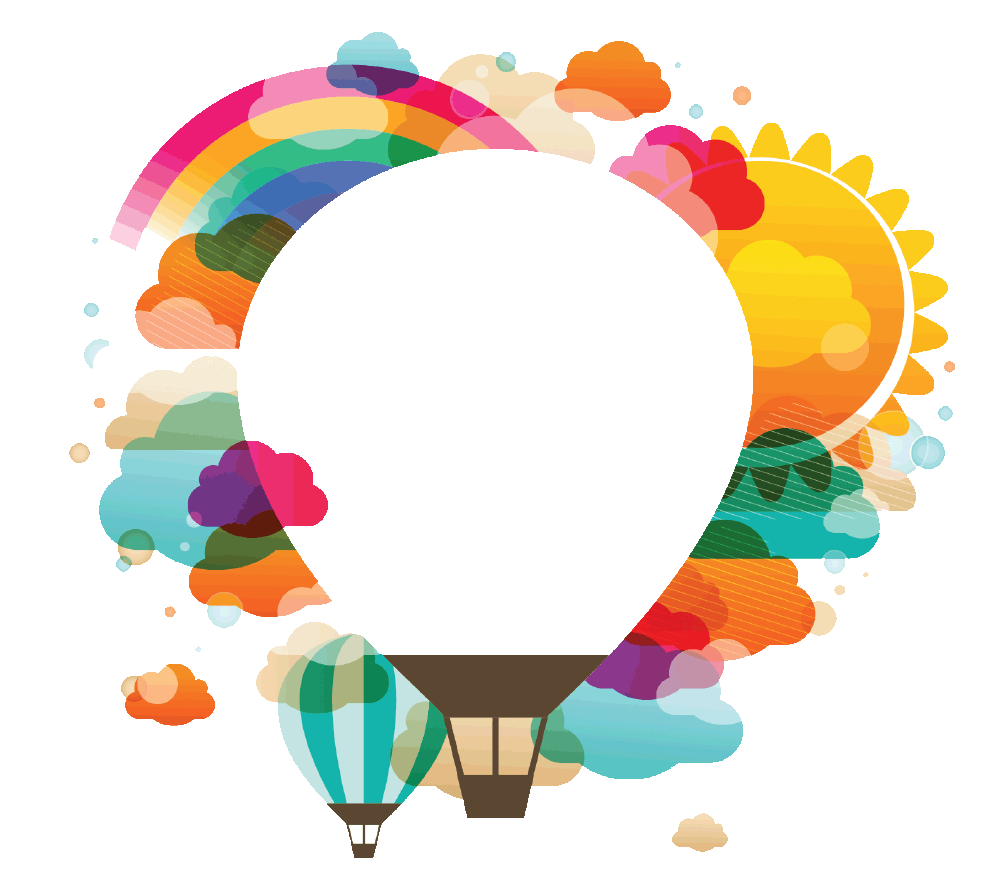 شكراً لكم